1
CS/ENGRD 2110Spring 2013
Lecture 2: Introduction to Java
http://courses.cs.cornell.edu/cs2110
Java
2
The basic language looks much as you would expect from other languages : if, else, for, while, x= x+1; …
Braces {  } around blocks of code
Functions: as in
  int areaOfCircle(double r) {
      return Math.PI * r * r;
  }

Variable declarations:
    int k;            (other primitive types: double, char, byte …)
    Circle c;                                       (where Circle is a class)
    double[ ] b;        (b can contain an array of double values)

Exceptions: “thrown” when something bad occurs (like dividing by zero or indexing off the end of an array).  There is a way to “catch” such events.
A first surprise
3
In some languages, allocation is “automatic”
     double[ ] b;
     Circle c;
... not in Java.   These declarations created two useable variables, but neither is initialized.

In Java, object creation is explicit:      b = new double[100];
      c = new Circle(2.7651);
Class System is in package java.lang and doesn’t need an import statement, but for other classes we would have been required to put an import statement at the top of the file after the initial comment.  Eclipse can sometimes guess what class you had in mind and will offer to insert the needed import statement for you.
Hello World!
When the program is launched, one can specify arguments on the command line (Eclipse has a page for that).  Here, the argument is an array of Strings
myClass has a single method called main.  main belongs to class myClass.  Later we will see non-static methods that belong to individual object instances.
Example of a JavaDoc comment
A Java program consists of a set of classes. This class is called myClass
The class is public, meaning that its contents are accessible from code running in other classes
In Java we normally use lower-case for method names
This JavaDoc comment says that the method that follows has a parameter named “args”.  In fact we should fill in more information for the whole method
4
/** A simple program that prints Hello, world!

 * @author ken
 *
 */
public class myClass {

    /**  void main(String[ ] args):  Starting point for my program
     * @param args                      Command line arguments
     */
    public static void main(String[ ] args) {
        // At this point main is executing.  We’ll just print “hello"
        System.out.println("Hello, world!");
    }

}
System is a class in package java.lang.  System has a static variable out, which is an object with a public method println.  It prints a string on the console
Hello World!
5
/** A simple program that prints Hello, world!

 * @author ken
 *
 */
public class myClass {

    /**  void main(String[ ] args):  Starting point for my program
     * @param args                      Command line arguments
     */
    public static void main(String[ ] args) {
        // At this point main is executing.  We’ll just print “hello"
        System.out.println("Hello, world!");
    }

}
An introduction to Java and objects
6
Some Java features seen in our example:
Packages contain classes that contain code
Here java.lang is such a package, which is always accessible
As noted, normally you need to “import” each package, but not java.lang

Variables always have specified “types”
For example, parameter arg of main has type String[ ] 
Use arg.Length is the length of the vector
In Java, you are forced to be very precise about what kinds of value each variable can hold
An introduction to Java and objects
7
Some Java features already seen in our example:
Packages contain classes
Variables have specified “types”
A type is a set of values together with operations on them
 Methods like main and println
main is static method of class myClass
out is a static variable of class System
Method out.println is a method associated with object out.
Eclipse knew which methods object out contains because it knows the type of out, which is PrintStream
More things to notice
8
Lots of curly braces
Indentation reflects program structure
Eclipse is your helper in code development
When you start to type, it guesses what you are trying to do and offers to fill things in
Eclipse knows about the methods you can use in the objects you are working with
And it can automatically help with things like indentation, although you can override its help
Java won’t notice certain mistakes
9
What does this do?

       n = 0;
       while(n < myVec.Length && myVec[n] >= 0);
                n = n+1;

... this code is an infinite loop, stuck on the “while” stmt.  Java doesn’t pay attention to indentation...
What does this do?

       n = 0;
       while(n < myVec.Length && myVec[n] >= 0);
                n = n+1;
Oops
What are “classes”
10
In Java we distinguish between two kinds of variable
Variables declared with “primitive” types like int, double. Notice the lower-case type names.
Variables that contain a pointer to an object, or might contain null if no assignment has been done yet.
A class defines a new type of object
It tells the value of the object, the operations you can do on it, how to initialize a new instance, etc.
We use upper-case names for class types
int and Integer are not the same!
Variables x and y are of type int, which is a primitive type.  x and y each contain one value of type int.
Variables x and y are “references”: they can contain a pointer to an object of type Integer, which is a class.
11
int  x, y;
x = 77;
y = x;      


Integer x, y;
x = new Integer(77);
y = x;
Auto-boxing, unboxing
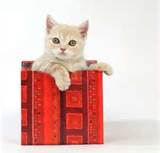 12
Integer is what we call a “wrapper” class:
It is predefined as a class containing an int value field
All the normal int operations work, but an instance of Integer is an object, so object operations also work.  
In contrast, an int is a base type, not an object
Autoboxing/unboxing
In any situation where you need an int, Java will allow an Integer.  It automatically “auto-unboxes” the int
In a situation where you need an Integer and supply an int, Java will “auto-box” the int by creating an Integer object
What’s in x before the new?
Java has 4 kinds of variables:
FIeld (of an object)
class variable (declared as a field but with the static modifier)
parameter of a method
local variable – declared within a method body.
13
Integer x, y;
x = new Integer(77);
The answer depends on where we declared the variable.
If x is a local variable, it was undefined before the first value was assigned to it. Trying to access an undefined variable is illegal; your code won’t compile
If x is a field in a class, its initial value is null
Means that x doesn’t point to an object instance
If you try to reference a component of x (e.g. x.value, you get an exception and the program crashes.
Reference variables “point” to objects!
14
x
Integer@0x74320
value  77
y
y= x;
x= new Integer(77);
A reference variable can’t point to an object until you assign an object reference to it!

All objects are created using the new-expression.
Reference variables “point” to objects!
15
x
Integer@0x74320
value  77
y
We ended up with two names for a single object!
It was created by execution of x = new Integer(77);
y is a second way to reference this same object
The value 77 lives inside the object, in a field that has primitive type int. 
int and Integer are not the same!
Classes and object instances
16
A class defines a type of objects.
Java predefines some classes, like System and Integer

Each object has a type, which is the name of the class that was instantiated to create it
Create an object using the new-expression, as in:
Integer x = new Integer(77);
Toy t1 = new myLittlePony(“Apple Bloom”);
What’s in an object of a class?
17
An object contains fields
These are variables that live within each object
Each variable has a type, a name, and an initial value
We can control access
private field: can be accessed only inside the class
public field: can be accessed from outside the class. Software engineering principle: Make most fields private. Reason for the principle will become clear as the course progresses.
What’s in an object of a class?
18
An object also contains methods
Functions (return values) or procedures (do something but return nothing, indicated by void)
There is a way to associate them with operators
For example you could define “+” to call “Add”…
You can define the same function name multiple times with different parameter types
What’s in an object of a class?
19
Every class has a “constructor” 
A method with the same name as the class
Its job is to initialize the class variables
If omitted, Java puts in this constructor:
    public class-name() {}
    It has no parameters. It does nothing, but very fast.
Expression new C(args)
1. Create object of class C somewhere in memory
2. Execute constructor call C(args)
3. Result: a pointer to an intialized “C” object
Note: earlier we used the notation C@0x17610 for such pointers
Some slightly fancy things
20
We like “getter” and “setter” methods
public field: assignments to it could break the logic
private field: provide public methods to get/set the value of the field and check consistency
Set/Get methods ensure that invariants are maintained.  
Suppose class Circle has fields:
  private double radius, circum;
Make sure they are non-negative
Maintain the invariant circum = 2*pi*radius
If the fields were public, mistakes might sneak in
Let’s create a simple demo program
21
Count the number of lines and characters in the file

Fancier: could have it count the words, or make a list of words and the number of occurances of each, or even short phrases.
We could use this to do cutting edge research, answeringquestions like: When was “wrong in so many ways” first used?

We’ll use a predefined class FileStream
I found it using “Google” but focused on the information from Java.Oracle.com
Once I found it, I decided to reuse this existing class rather than try to build one of my own.
In CS2110, using prebuilt Java technology is encouraged but we limit ourselves to Java.Oracle.com
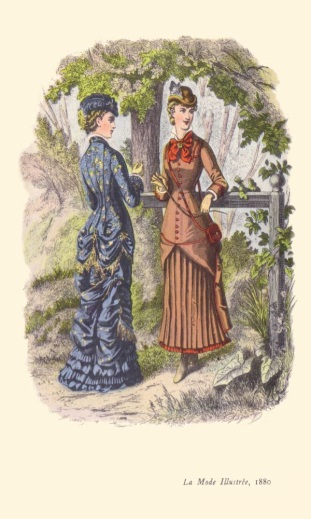 ... 1880!books.google.com/ngrams
(Switch to Eclipse now)
22
Ken posted some little videos of himrunning Eclipse to solve a little sample problem